Администрация муниципального образования «Богоявленское сельское поселение» Константиновского района Ростовской области
Отчет  ​об исполнении бюджета ​Богоявленского 
сельского поселения 
Константиновского  района ​за  2022 год​
Указ Президента Российской Федерации от 07.05.2018 г. №204 «О национальных целях и стратегических задачах развития Российской Федерации на период до 2024 года»
Основные направления бюджетной и налоговой политики Богоявленского сельского поселения
на 2022-2024 годы
Основа формирования бюджета Богоявленского сельского поселения Константиновского района на 2022 год и на плановый период 2023 и 2024годов
Муниципальные программы Богоявленского сельского поселения
Областной закон «Об областном бюджете на 2022 год и на плановый период 2023 и 2024 годов»
2
Особенности составления проекта бюджета Богоявленского сельского поселения Константиновского района на 2022 год и на плановый период 2023 и 2024 годов
Доходы бюджета сформированы с учетом изменений, внесенных в бюджетное и налоговое законодательство
Параметры бюджета сформированы в соответствии с Планом мероприятий по росту доходного потенциала Богоявленского сельского поселения, оптимизации расходов бюджета Богоявленского  сельского поселения Константиновского  района и сокращению муниципального долга Богоявленского сельского поселения до 2024 года
Соблюдение условий в соответствии с заключенными соглашениями по предоставлению из областного бюджета дотаций на выравнивание бюджетной обеспеченности
3
Основные направления бюджетной и налоговой политики Богоявленского сельского поселения на 2022-2024 годы
Утверждены постановлением Администрации Богоявленского сельского поселения от 11.11.2021 № 249
Указ Президента Российской Федерации от 07.05.2018 г. №204 «О национальных целях и стратегических задачах развития Российской Федерации на период до 2024 года»
Сбалансированность бюджета
  Устойчивость бюджетной системы
Приоритетные цели
Ключевые задачи
Реализация Указов Президента РФ
Достижение целей социально-экономического развития Богоявленского сельского поселения
4
Основные приоритеты                             Богоявленского сельского поселения
Обеспечение социального благополучия населения
Пути реализации бюджетной политики
5
Меры, принимаемые для обеспечения сбалансированности бюджета Богоявленского сельского поселения
 Константиновского района
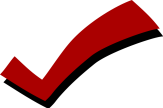 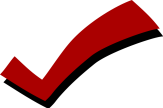 6
Основные параметры бюджета на 2022 год и на плановый период 2023 и 2024 годов
тыс. рублей
Объем поступлений доходов бюджета Богоявленского сельского поселения  Константиновского района за  2022 годы (тыс.руб.)
Объем расходов бюджета Богоявленского сельского поселения  Константиновского района за 2022 (тыс.руб.)
Распределение бюджетных ассигнований по муниципальным программам  и непрограммным направлениям  деятельности за 2022  (тыс.руб.)
Расходы бюджета Богоявленского сельского поселения Константиновского района на благоустройство за  2022 г. (тыс.рублей)
Расходы бюджета Богоявленского сельского поселения Константиновского района на культуру и кинематографию, (тыс. рублей)
Расходы на содержание муниципального бюджетного учреждения культуры «Богоявленский  сельский Дом культуры» за 2022  год (КУЛЬТУРА, КИНЕМАТОГРАФИЯ – 3828,6 т. р.
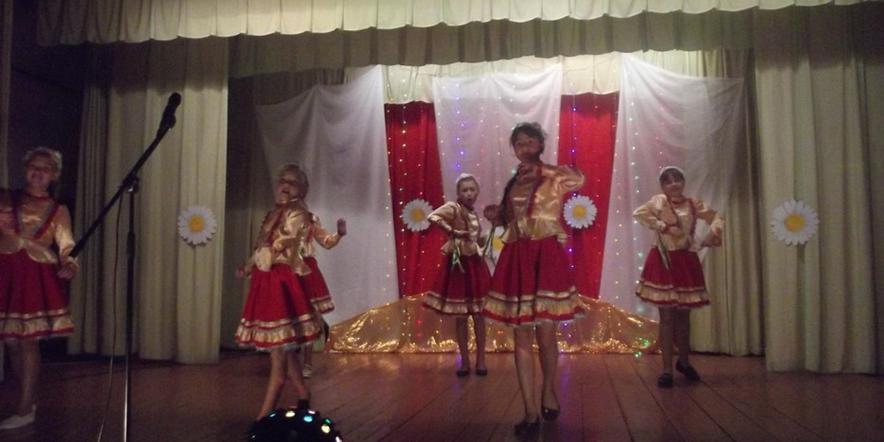